Erasmus+ research project
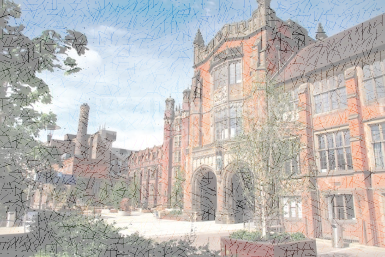 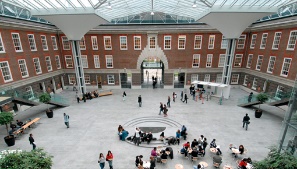 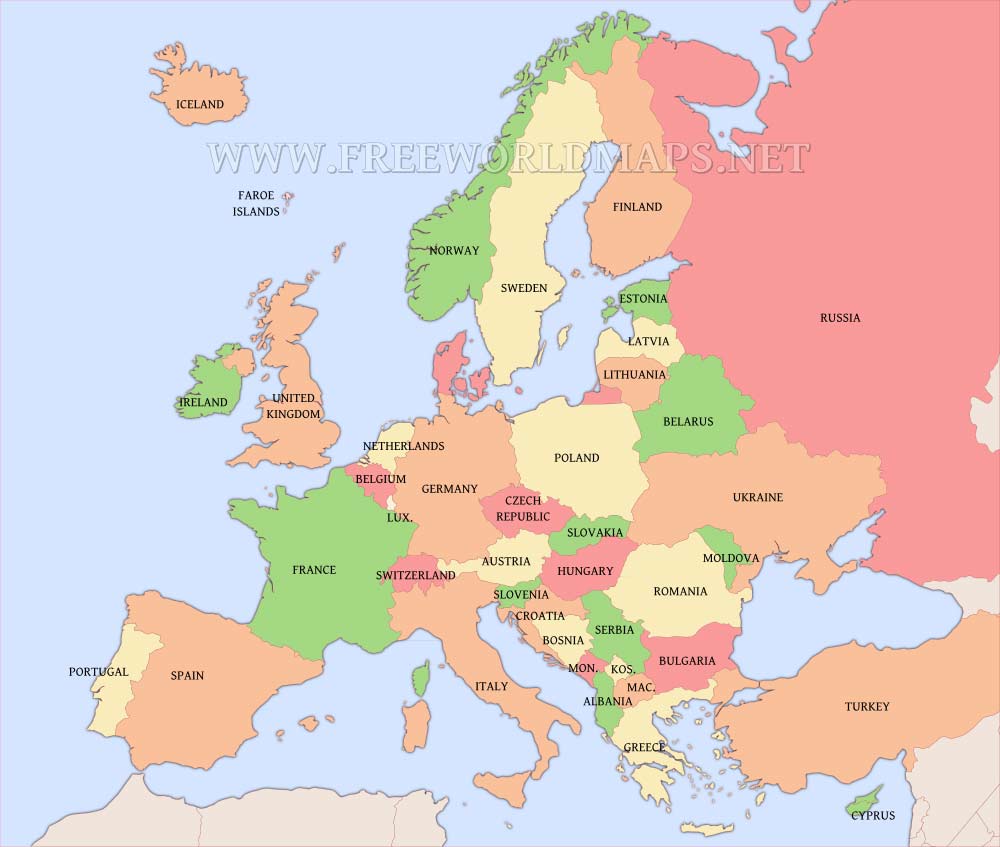 Newcastle University
Middlesex University
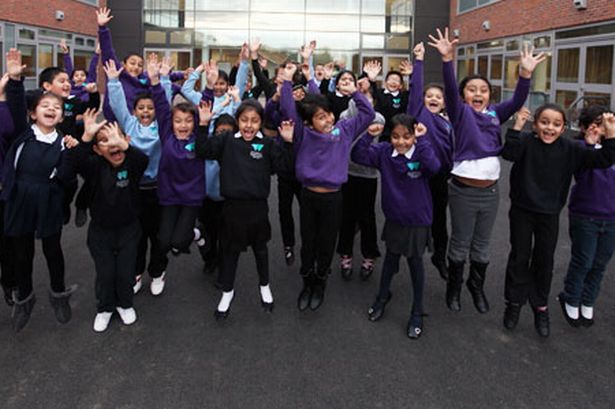 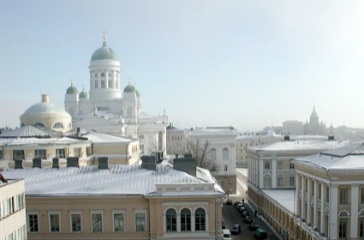 Helsinki University
Westgate Hill and Moorside!
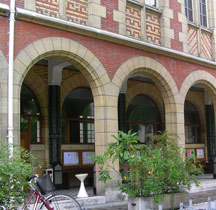 Catholic University of Paris
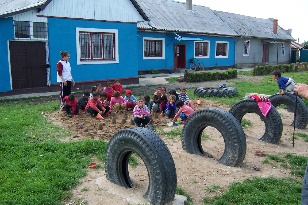 Tinca School
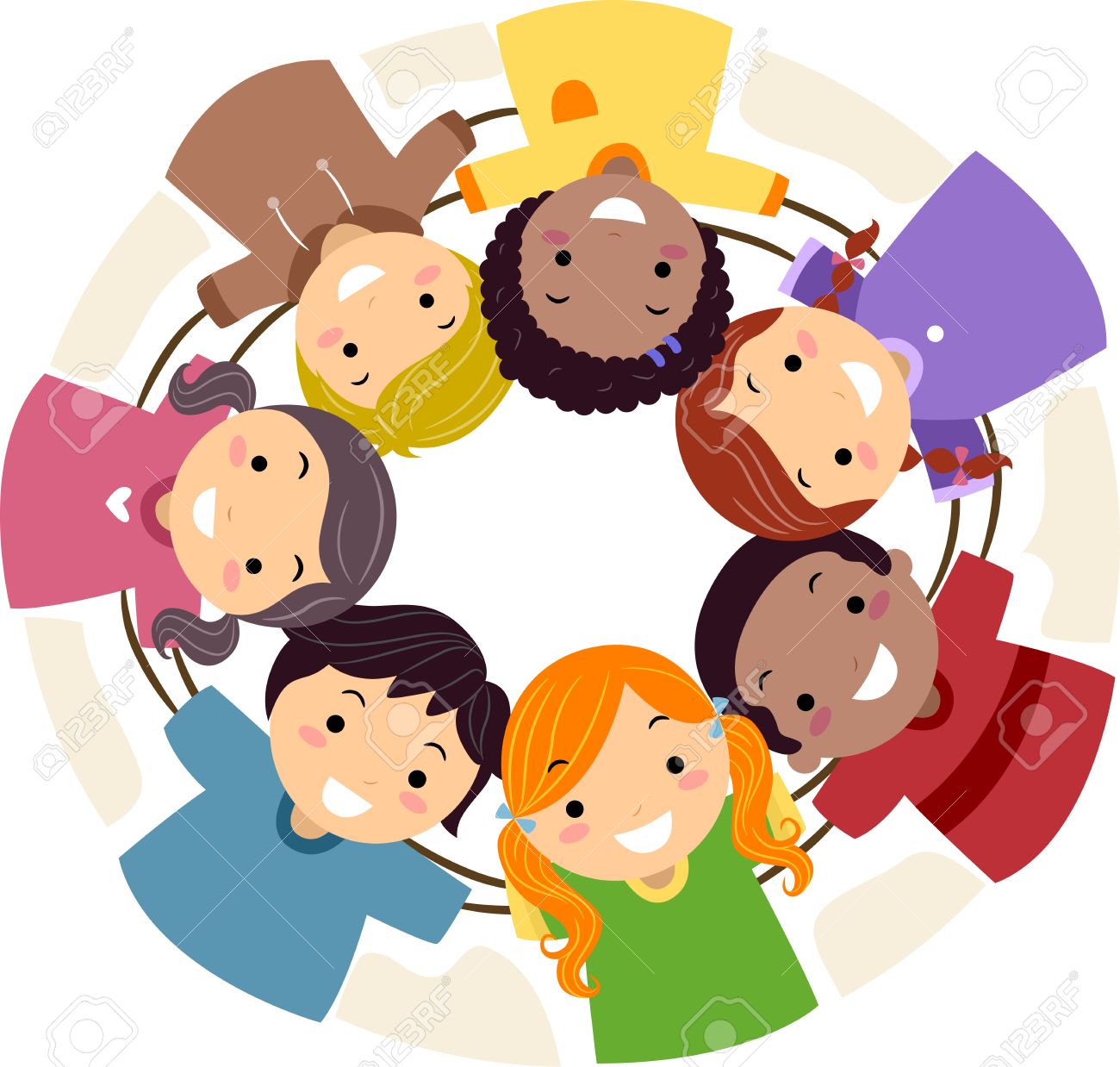 I think it’s a bird
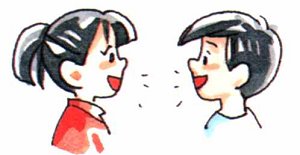 aký druh vtáka
So, we now need your help!
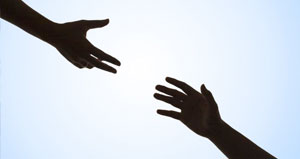 Which languages do you speak at home?
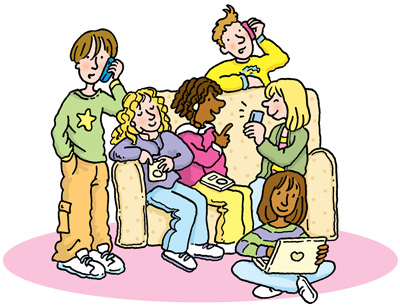